Secretaría de Administración
Dirección de Recursos Financieros
División de Finanzas
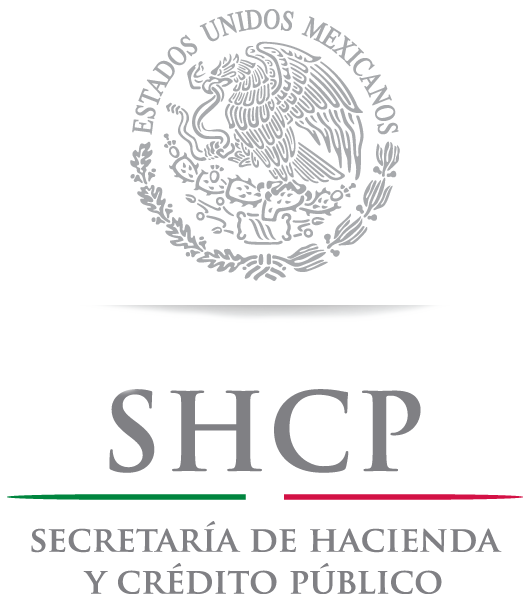 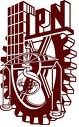 INSTITUTO POLITÉCNICO NACIONAL
Registro de cuentas Bancarias2017
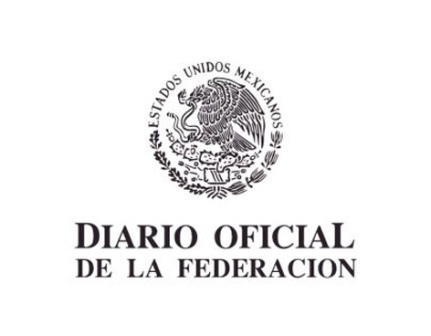 ANTECEDENTES
Jueves 24 de diciembre de 2009
LINEAMIENTOS que tienen por objeto regular el Sistema de Cuenta Única de Tesorería, así como establecer las excepciones procedentes.
Capítulo II

Del Sistema CUT

QUINTO. El Sistema CUT tendrá por objeto la administración unificada de los recursos públicos federales de que dispone la Administración Pública Federal, así como los pagos que a las Dependencias y Entidades les corresponda realizar en términos de las disposiciones aplicables.

Asimismo, a través del Sistema CUT se llevarán a cabo los servicios de recaudación o recepción unificada de recursos de los ingresos federales, así como los de pago a los beneficiarios finales y la ministración de fondos.

La Tesorería únicamente será responsable de la ejecución de las operaciones anteriores, específicamente del cumplimiento de las instrucciones de pago que le realicen las Dependencias y Entidades, las cuales mantienen su carácter de ejecutores de gasto.
1
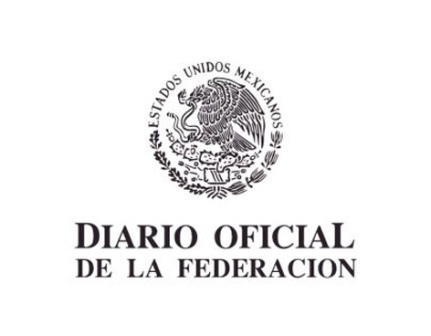 ANTECEDENTES
Jueves 24 de diciembre de 2009
LINEAMIENTOS que tienen por objeto regular el Sistema de Cuenta Única de Tesorería, así como establecer las excepciones procedentes.
Capítulo II

Del Sistema CUT

SEXTO. Los recursos públicos federales se recibirán y mantendrán, respectivamente, en cuentas a nombre o a favor de la Tesorería que se refiere el lineamiento Cuarto.

Lo anterior, con excepción de los casos en que la Tesorería determine la imposibilidad para tal efecto, o bien en los casos en que la recaudación no se pueda realizar a través de los procedimientos establecidos para ello; supuesto en el cuál, para la apertura o mantenimiento de cuentas a nombre de las Dependencias y Entidades, éstas deberán obtener la autorización correspondiente por parte de la Tesorería.

Para cada excepción la Tesorería deberá considerar las particularidades específicas correspondientes.
2
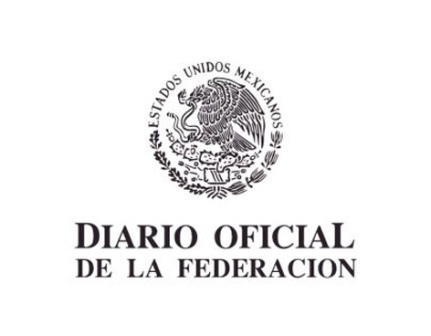 ANTECEDENTES
Jueves 24 de diciembre de 2009
LINEAMIENTOS que tienen por objeto regular el Sistema de Cuenta Única de Tesorería, así como establecer las excepciones procedentes.
Capítulo III
De las cuentas autorizadas por excepción
Sección primera
Del procedimiento para la apertura de nuevas cuentas

SÉPTIMO. Las cuentas que por excepción autorice la Tesorería a las Dependencias y Entidades para la recepción de ingresos federales o de reintegros de recursos públicos, deberán ser cuentas bancarias sin opción a disposición.

Los recursos que se depositen en dichas cuentas se transferirán, concentrarán o enterarán a la Tesorería de conformidad con las disposiciones aplicables.
3
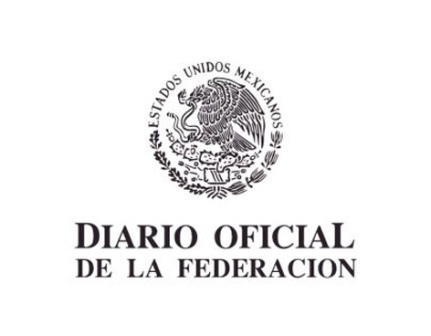 ANTECEDENTES
Jueves 24 de diciembre de 2009
LINEAMIENTOS que tienen por objeto regular el Sistema de Cuenta Única de Tesorería, así como establecer las excepciones procedentes.
Capítulo III
De las cuentas autorizadas por excepción
Sección primera
Del procedimiento para la apertura de nuevas cuentas

NOVENO. Con la finalidad de que las Dependencias y Entidades lleven a cabo la apertura de cuentas, la autorización que para cada caso otorgue la Tesorería tendrá una vigencia de 30 días naturales contados a partir de su notificación, prorrogable por una sola ocasión por el mismo plazo en los términos previstos en el lineamiento anterior.

El plazo podrá ser distinto en los casos de excepción que determine la Tesorería.
4
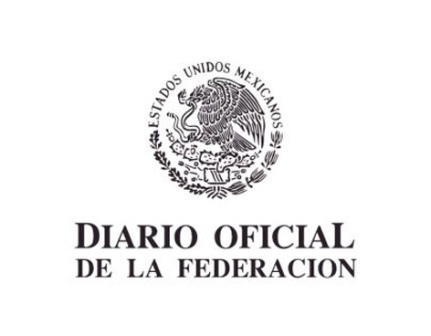 REQUISITOS DEL REGISTRO
LINEAMIENTOS que tienen por objeto regular el Sistema de Cuenta Única de Tesorería, así como establecer las excepciones procedentes.
Capítulo III
De las cuentas autorizadas por excepción
Sección primera
Del procedimiento para la apertura de nuevas cuentas

DÉCIMO. Para la apertura de las cuentas que por excepción autorice la Tesorería, las Dependencias y Entidades deberán suscribir los contratos respectivos por conducto del servidor público que cuente con facultades para ello, en el que deberán incorporarse cuando menos las siguientes previsiones:
5
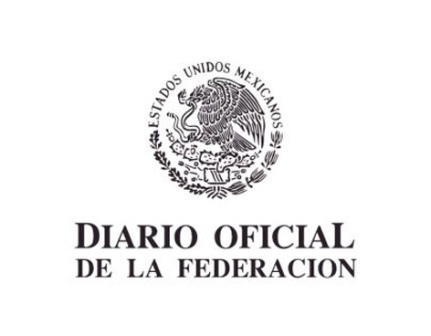 REQUISITOS DEL REGISTRO
I.-La cuenta deberá estar a nombre de la Dependencia o Entidad e iniciará, para fines de identificación, con la letra “R” seguida con la clave del Ramo (2 dígitos), seguida de la clave de Unidad Responsable (3 dígitos), SEP IPN y una breve descripción del objeto de la misma finalizando con IE:
EJEMPLO

R 11 B00 SEP IPN DIRECCIÓN DE RECURSOS FINANCIEROS IE
II. Tener por uso y finalidad el recibir o manejar recursos públicos federales;

III. Exceptuar el pago del Impuesto Sobre la Renta en los casos en que así lo establezcan las disposiciones aplicables;

IV. Las cuentas deberán ser productivas, procurando en todo momento el obtener las mejores condiciones de rendimiento y seguridad
6
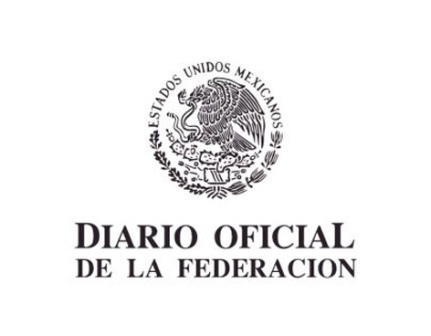 REQUISITOS DEL REGISTRO
V. Los nombres y firmas de los servidores públicos facultados o autorizados para girar instrucciones sobre las cuentas, y

VI. El consentimiento expreso de la Dependencia o Entidad, por conducto de un servidor público autorizado o facultado conforme a la fracción anterior, para que la Tesorería tenga acceso a la consulta de movimientos y saldos de las cuentas a través de los medios electrónicos aplicables.
DOCUMENTACIÓN A ENTREGAR
7
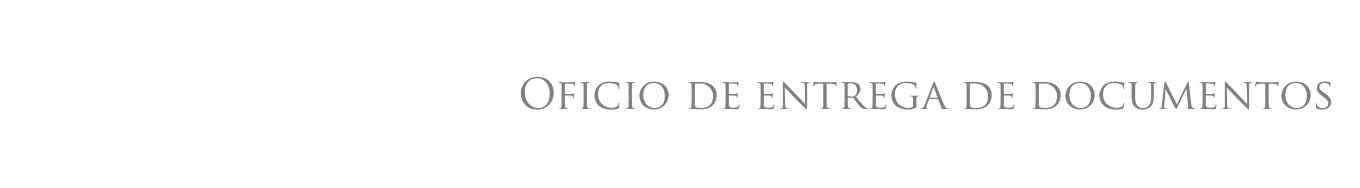 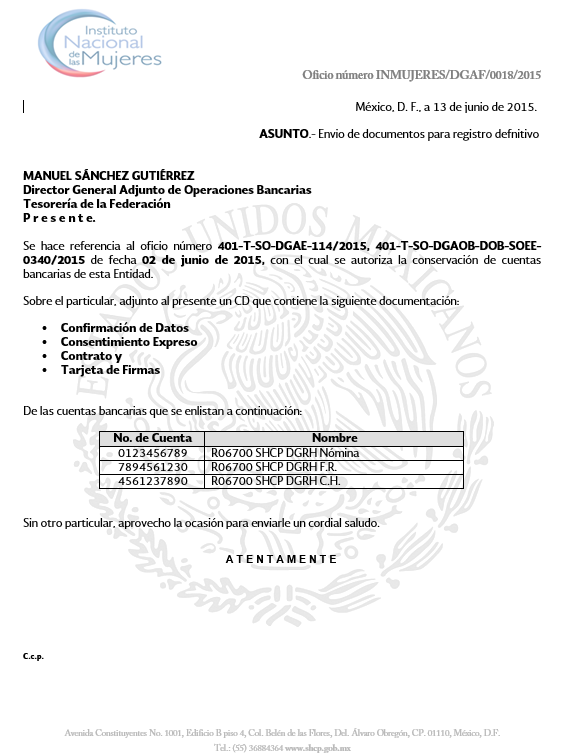 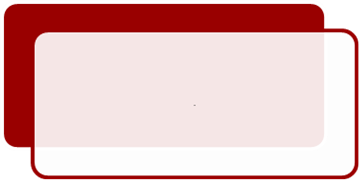 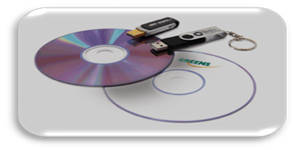 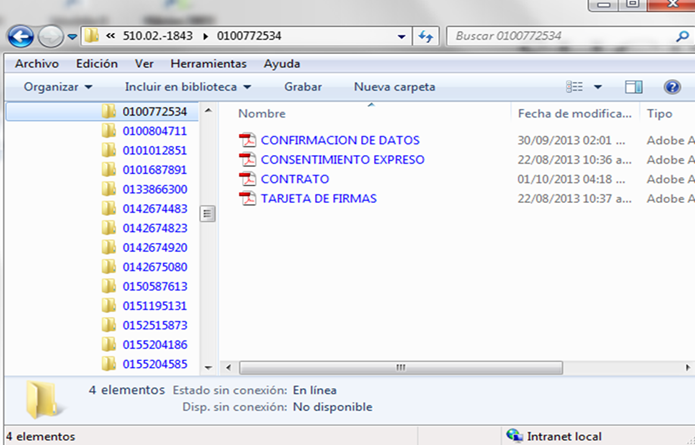 8
Documentos a entregar por cuenta bancaria
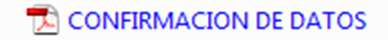 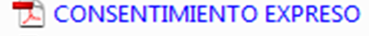 La Documentación se deberá presentar en algún medio electrónico
Este documento deberá estar dirigido al Banco, señalando que se otorga el consentimiento a la Tesorería de la Federación para que tenga acceso a la consulta de saldos y movimientos a través de los medios electrónicos aplicables.
En el documento deberá contarse con el registro de los firmantes de cada cuenta.
Este documento debe contener  el contrato junto con todos sus anexos.
Este documento deberá ser emitido por la institución de crédito y contener los datos de la cuenta bancaria.
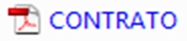 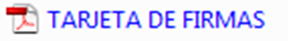 9
Aspectos a considerar
Las unidades deberán entregar en la DRF el “Oficio de SOLICITUD AL BANCO” en el día que corresponda según calendario, y a cambio se les entregará Contrato y tarjeta de firmas para su gestión con los Directivos de cada unidad.

Documentos a entregar:
Identificación Oficial  (copia legible)
Nombramiento del Titular  (copia legible)
Una vez firmados los contratos, se entregarán en la DRF de acuerdo al calendario junto con el “Oficio de CONSENTIMIENTO EXPRESO”

En el caso de Unidades Foráneas, favor de atender a las indicaciones del C.P. Felipe Acosta González , ya que la documentación se entregará en la sucursal bancaria de su entidad.
9
Registro definitivo por la DRF
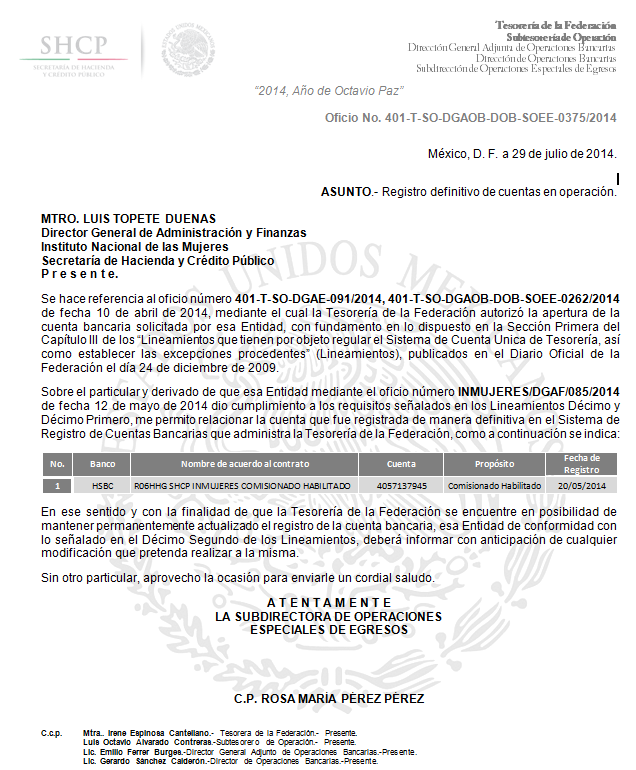 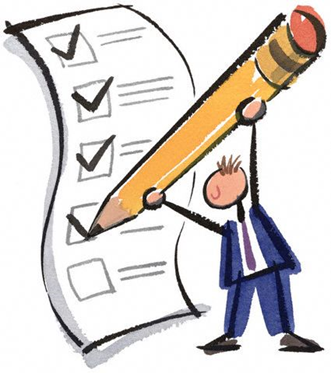 15
GRACIAS
9
DIRECCIÓN DE RECURSOS FINANCIEROS
Dr. Francisco Javier Anaya Torres
Secretario de Administración
C.P. Ma. Isabel Luna Farias
Directora de Recursos Financieros
M.A.A.D. Adán Martínez Jiménez
División de Finanzas
admartinezj@ipn.mx
Ext. 51360
C.P. Ruth Saraí Ruiz Diaz
Jefa del Departamento de Tesorería
rruizd@ipn.mx
Ext. 51241
C.P. Carlos Contreras Villegas
Jefe del Departamento de Autogenerados
ccontrerasv@ipn.mx
Ext. 51222
16
EJECUTIVO BANCOMER
C.P. Felipe Acosta González
Ejecutivo de Cuenta Centro Corporativo Gobierno 
Sector Social de BBVA Bancomer
felipe.acosta.1@bbva.com
Tel. (55) 91714000 ext. 45411  


Lic. Quetzally Juárez Guevara
Ejecutiva de Servicio Centro Corporativo Gobierno 
Sector Social de BBVA Bancomer
quetzally.juarez.1@bbva.com
Tel. (55) 91714000 ext. 45058
17
Confirmación de datos
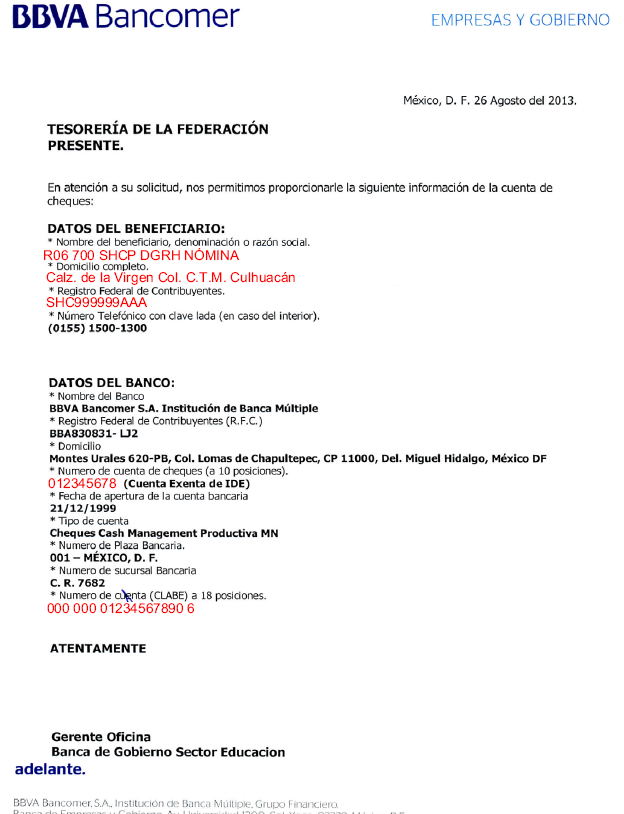 Nombre de la cuenta
RFC
Número de cuenta
Fecha de apertura
Producto
Cuenta CLABE
10
Consentimiento expreso
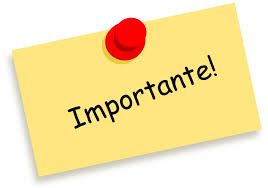 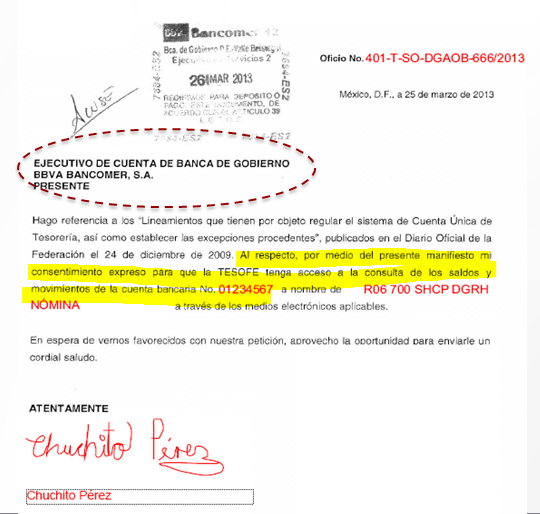 Deberá contener el sello de recibido por parte del Banco.
11
Contrato
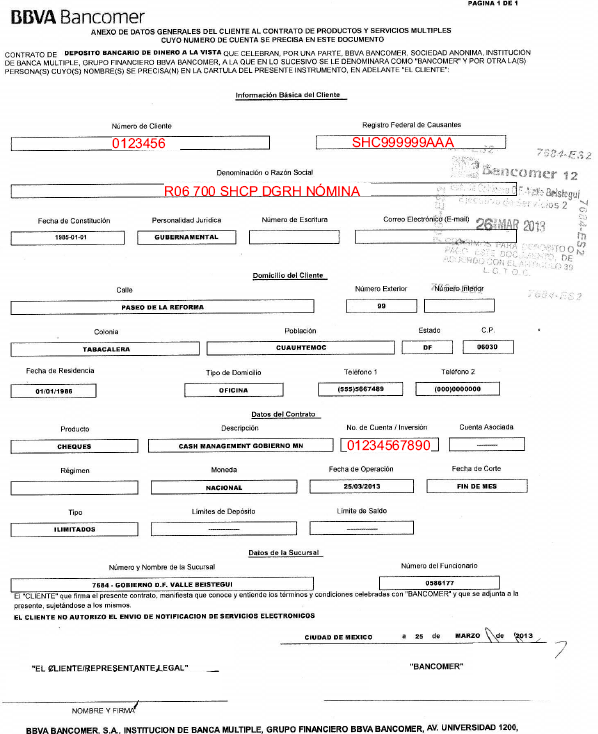 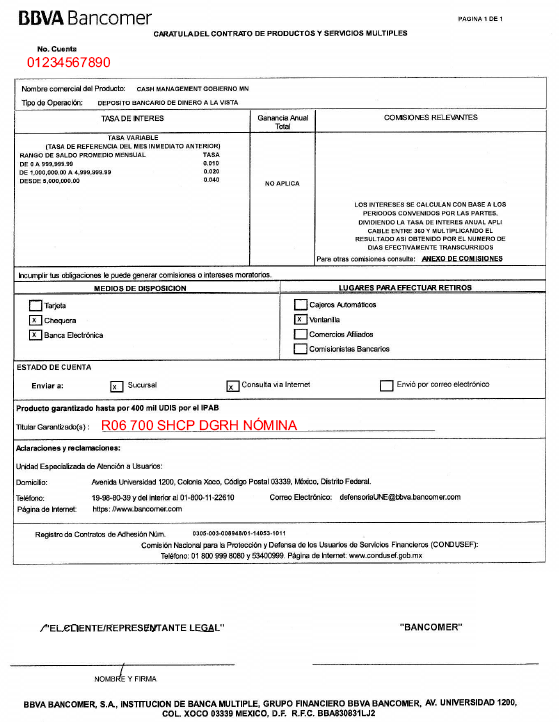 12
Cláusulas
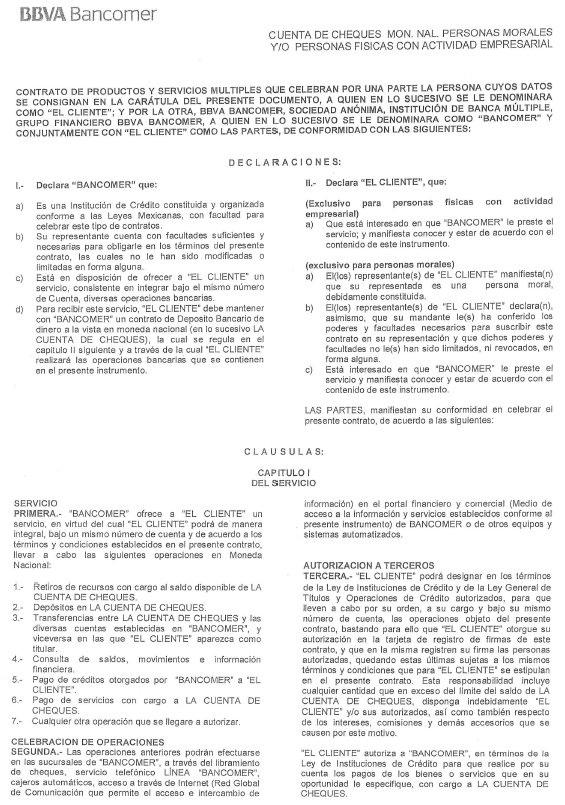 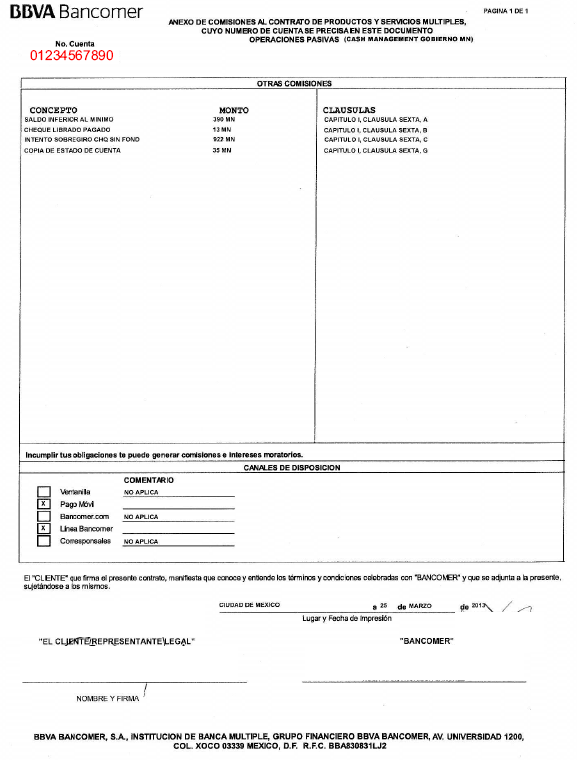 13
Tarjeta de firmas
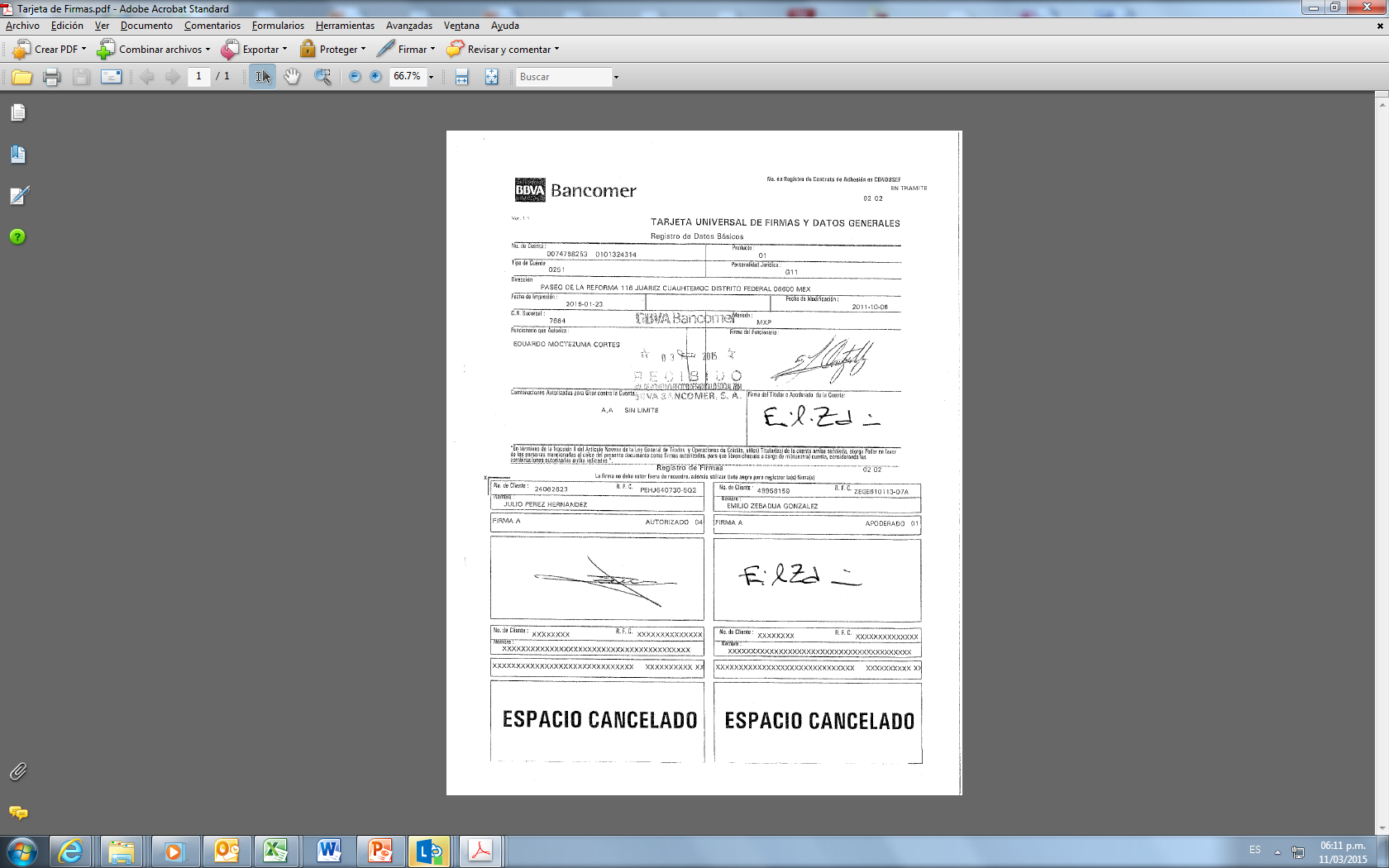 Debe contener el sello de la institución bancaria.
14
5 y 8 DE JUNIO           CALENDARIO 1
9
6 Y 9 DE JUNIO             CALENDARIO 2
9
7 Y 12 DE JUNIO           CALENDARIO 3
9